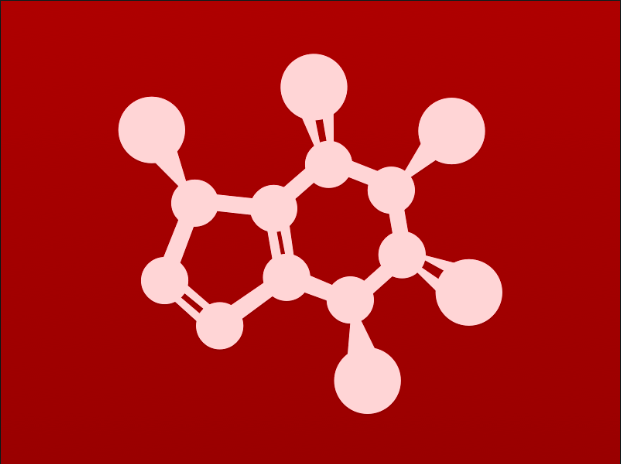 CHE 2060: Principles of Organic Chem
6. Nucleophilic substitution reactions
Introduction: Why aren't identical twins identical? Just ask SAM.
6.1: Two mechanistic models for nucleophilic substitution
	6.1A: The SN2 mechanism
	6.1B: The SN1 mechanism
6.2: All about nucleophiles (Nu:)
What is a nucleophile vs. a base?
Protonation state
Periodic trends in nucleophilicity
Resonance effects on nucleophilicity
Steric effects on nucleophilicity
6.3: All about electrophiles (E+)
Steric hindrance at the electrophile
Carbocation stability
6.4: Leaving groups
6.5: Regiospecificity of SN1 reactions with allylic electrophile
6.6: SN1 or SN2? Predicting the mechanism
6.7: Biological nucleophilic substitution reactions
	6.7A: A biochemical SN2 reaction
	6.7B: A biochemical SN1 reaction
	6.7C: A biochemical SN1/SN2 hybrid reaction
6.8: Nucleophilic substitution in the lab
	6.8A: The Williamson ether synthesis
	6.8B: Turning a poor leaving group into a good one: tosylates
optional sidebar
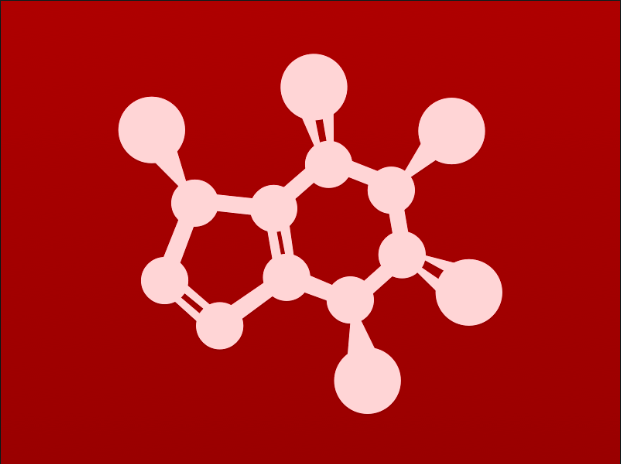 6. Nucleophilic substitution reactions
Big ideas:

1. SN mechanisms depend on the strength of Nu:, stability of E+      and quality of LGs.

2. Carbocations are intermediates whose 'stability' depends on 
     their structures.
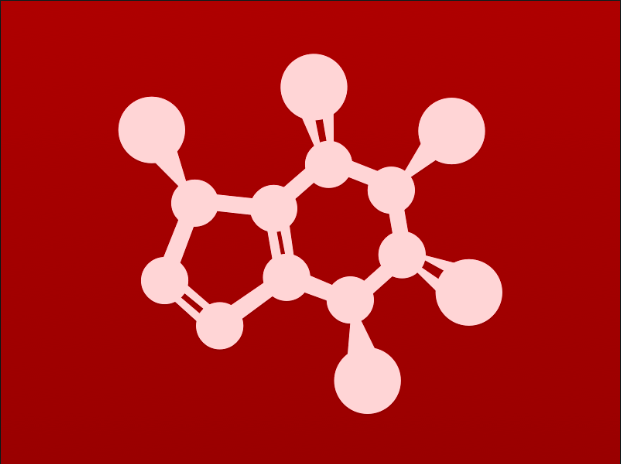 6. Nucleophilic substitution reactions
6.6: SN1 or SN2?
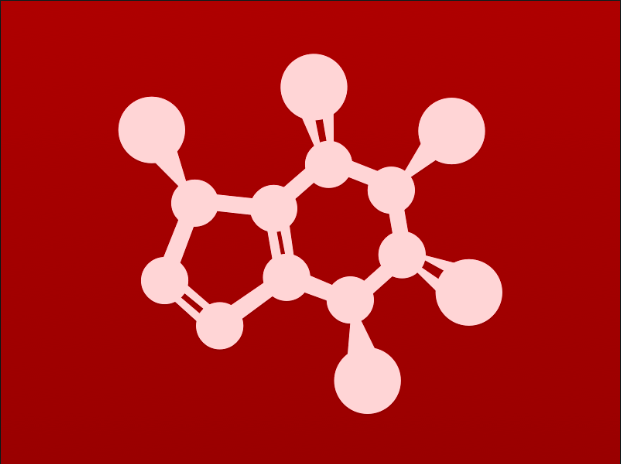 SN1 or SN2
A number of factors need to be considered.
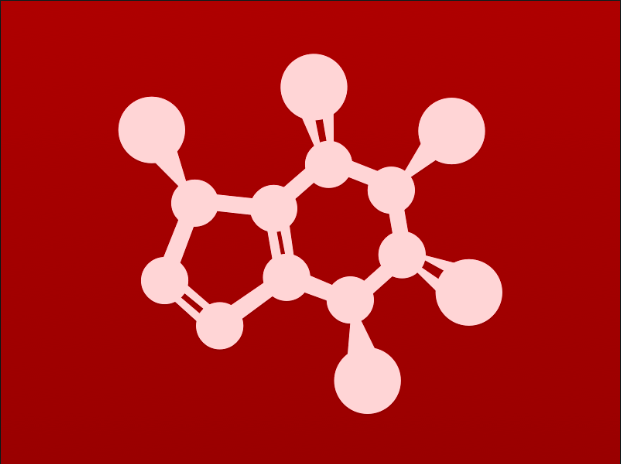 Can you?
(1) Create a list or matrix of the factors that determine whether nucleophilic       substitution occurs via an SN1 or SN2 reaction mechanism?